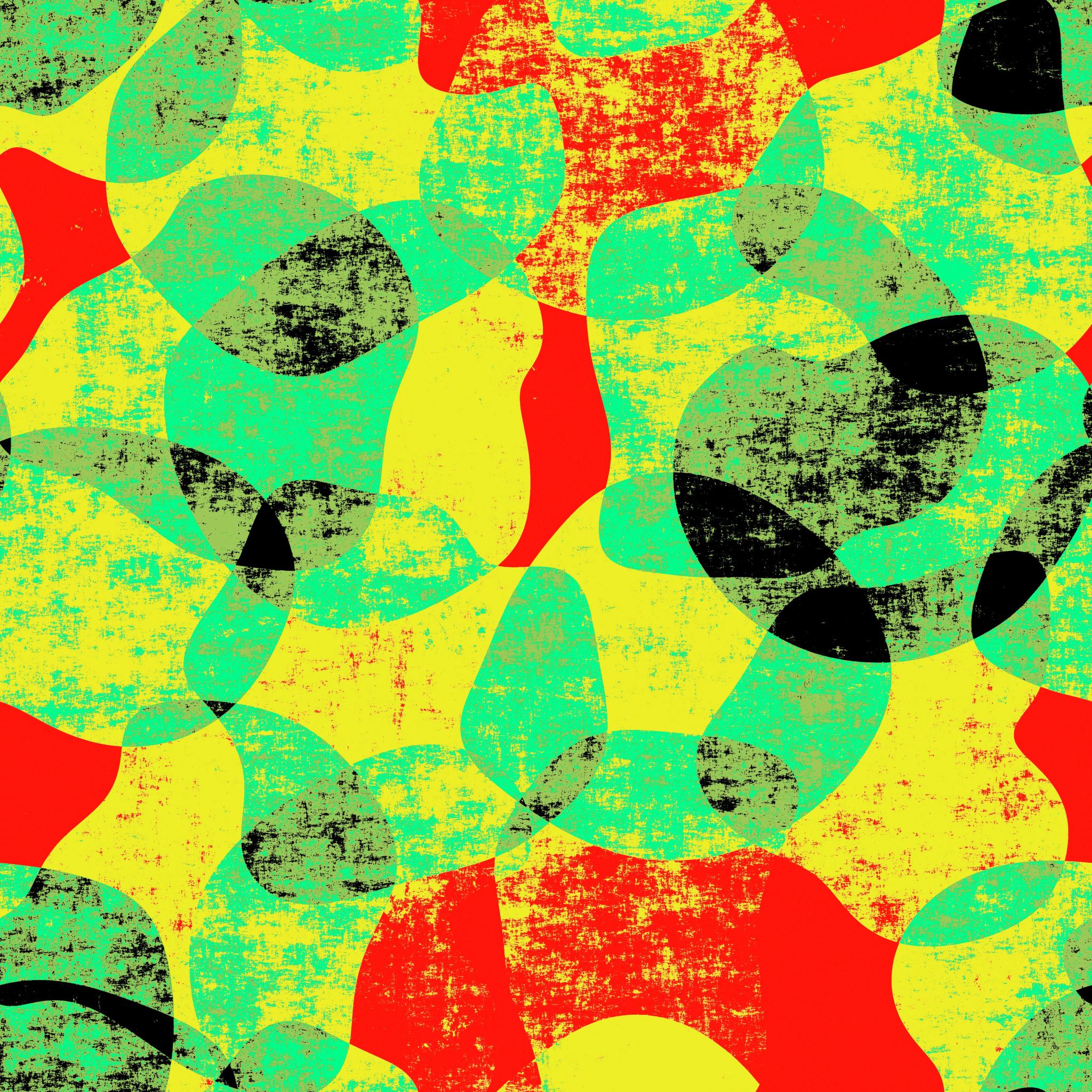 otho rhinologie
objectifs
travail à faire
déroulement de la séance
objectifs
1) Je pense pouvoir mener et comprendre un interrogatoire sur des problèmes d’otho-rhinolaryngologie que peut avoir un patient
2) Je connais le vocabulaire relatif à l’otho-rhino et aux symptômes qui y sont liés.
CONSIGNES
RAPPELS ANATOMIQUES
Replacer les mots sur les planches et lire
1 : l’oreille et l’audition 
Faire les deux activités demandées + voir le vocabulaire
2 : bouche & gorge
Faire l’activité demandée
3: voix, toux, expectoration, fièvre
Faire l’activité demandée
4 : Nez-Rhinopharynx
(Facultatif)  Replacer les mots et voir le vocabulaire
CAS CLINIQUE
(Facultatif)  essayer de comprendre le cas clinique et voir les questions à poser
déroulement : 1h40
1. Correction du rappel anatomique par pwpt (10mn)
2. Correction des jeux 1 à 3 en 2 phases
	Phase 1 : échange par binôme sur chaque jeu (3x10mn=30mn)
	Phase 2 : correction en commun avec pwpt (3x5mn=15mn)
3. Correction du jeux 4 en 2 phases
	Phase 1 : échange par binôme sur chaque jeu (15mn)
	Phase 2 : correction en commun avec pwpt (5mn)
4. explication du vocabulaire (5mn)
5. CAS CLINIQUE en 2 phases (30mn)
	Phase 1 : présentation par le professeur du cas clinique et explication (15mn)
	Phase 2 : en binôme simulation du jeu de rôle après préparation (15mn)